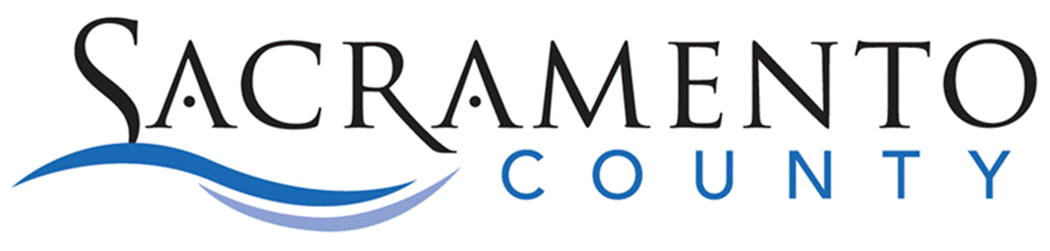 Methamphetamine Coalition
Department of Health Services
Division of Behavioral Health

 


Lori Miller, Division Manager
Substance Use Prevention and Treatment Services
Acknowledgements:National Womens’ History monthnational alcohol and drugs facts weekMarch 18-24
.
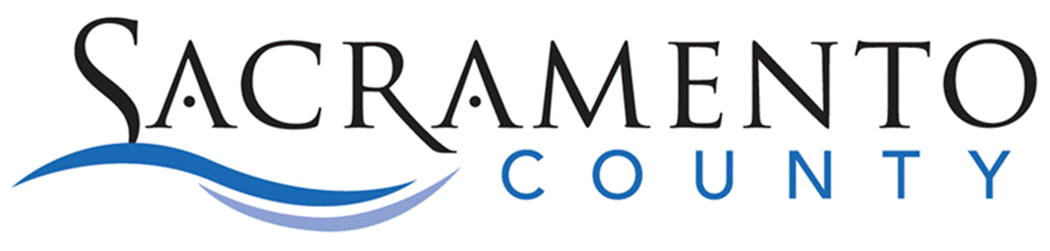 2
Methamphetamine Awareness
Meth continues to be a serious drug threat is Sacramento County
Forgotten killer
Underemphasized

1 packet of sugar is the size of 16 meth doses – SAMHSA

500 people each day try meth for the first time - SAMHSA

.
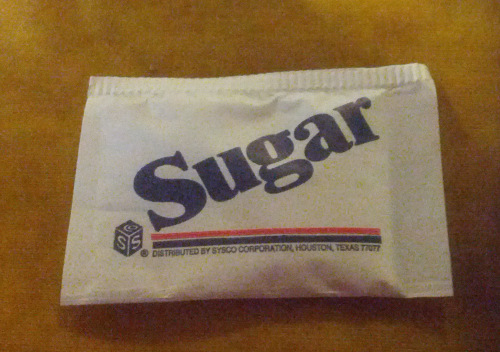 3
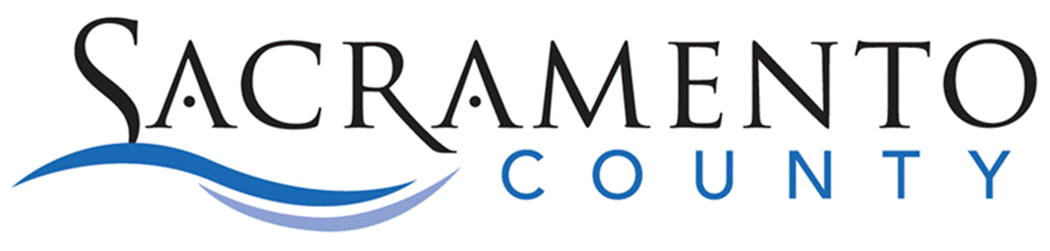 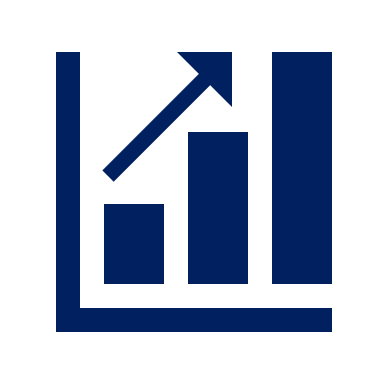 Meth Intoxication Deaths
within Sacramento County
4
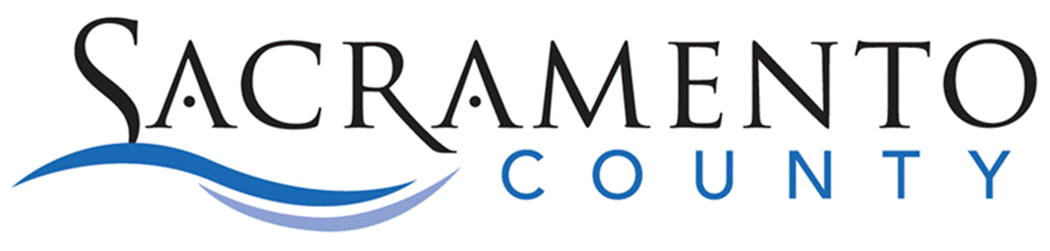 Methamphetamine 
Handouts 
Available


SaferSacramento.com
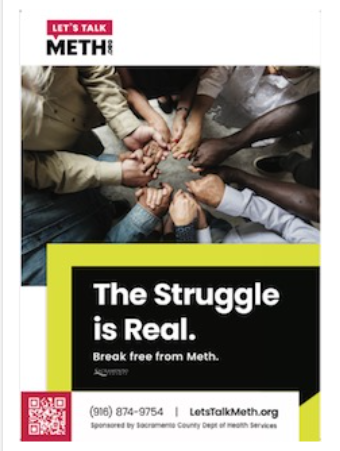 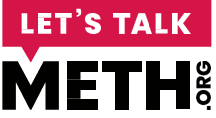 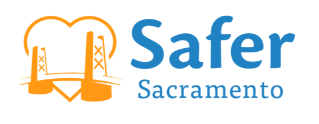 5
Book – “Undoing Drugs”Harm Reduction
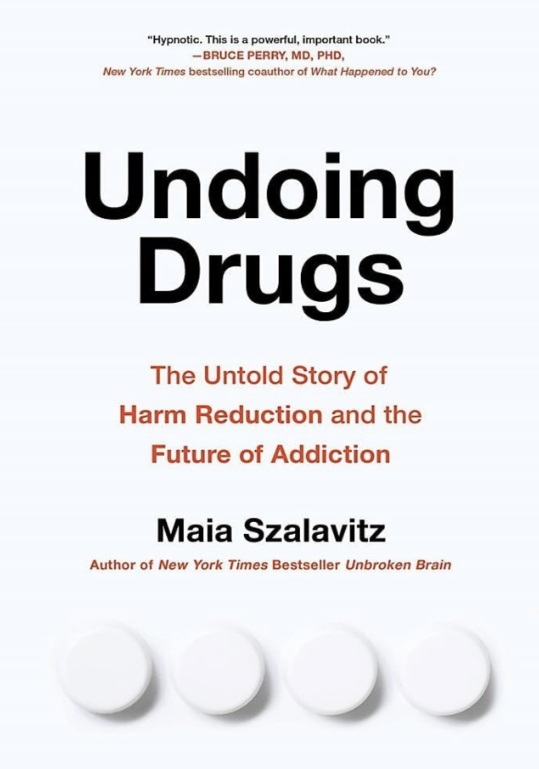 .
In a spellbinding narrative rooted in an urgent call to action, Undoing Drugs tells the story of how a small group of committed people changed the world, illuminating the power of a great idea. It is about how personal, direct human connection and kindness can inspire profound transformation.

Undoing Drugs offers a path forward—looking at the treatment of addiction and our treatment of behavioral and societal issues
6
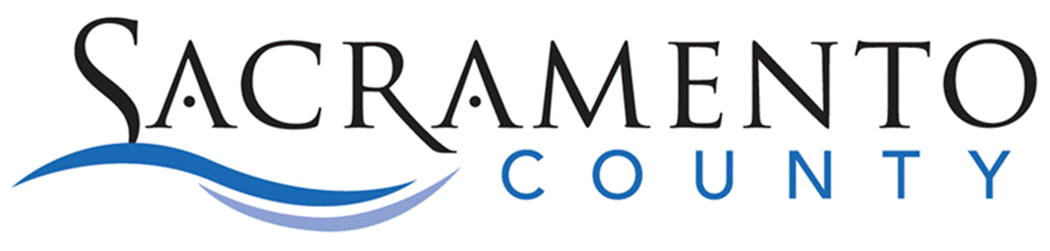 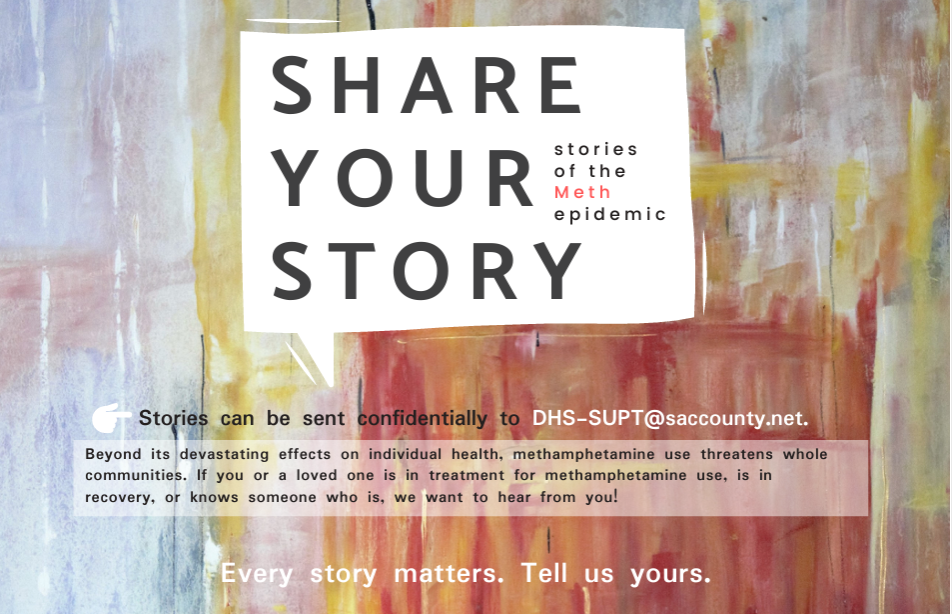 7
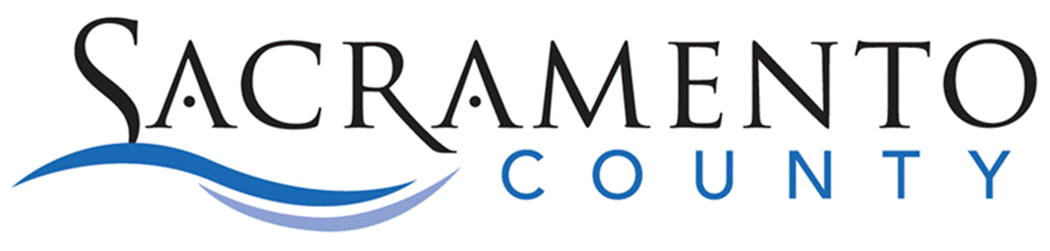 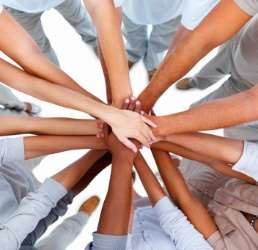 Addressing meth through partnerships
Probation Department

Department of Child, Family and Adult Services

High Intensity Drug Trafficking Agency 

US Attorney’s Office

Sacramento County Coroner’s Office
Thank you!

Alcohol and Drug Advisory Board Criminal Justice Reform Committee

Community-Based Providers

Law Enforcement:  Police Departments

Sacramento Sheriff’s Office

Sacramento Superior Court/Public Defender, District Attorney
9
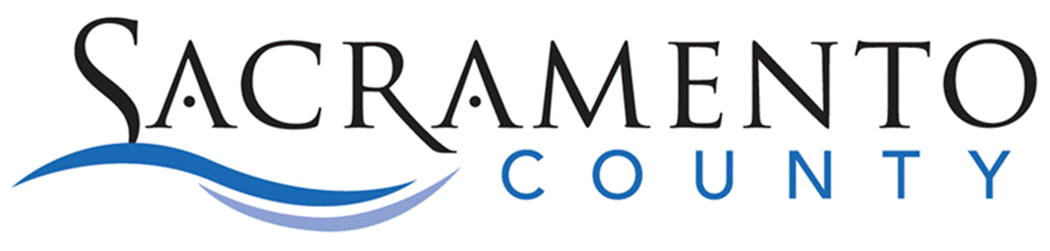 ThANK YOU
Lori Miller, LCSW | Division Manager
Substance use prevention and treatment services
Department of health services
Division of behavioral health
millerlori@saccounty.gov
916-875-2046
10
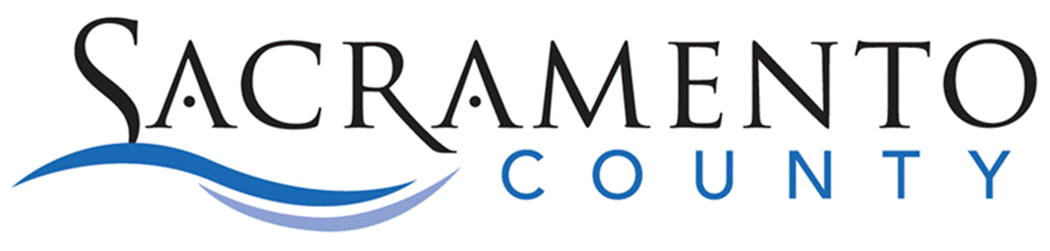